How To Do  ______________________ Without _____________
<Current Situation>
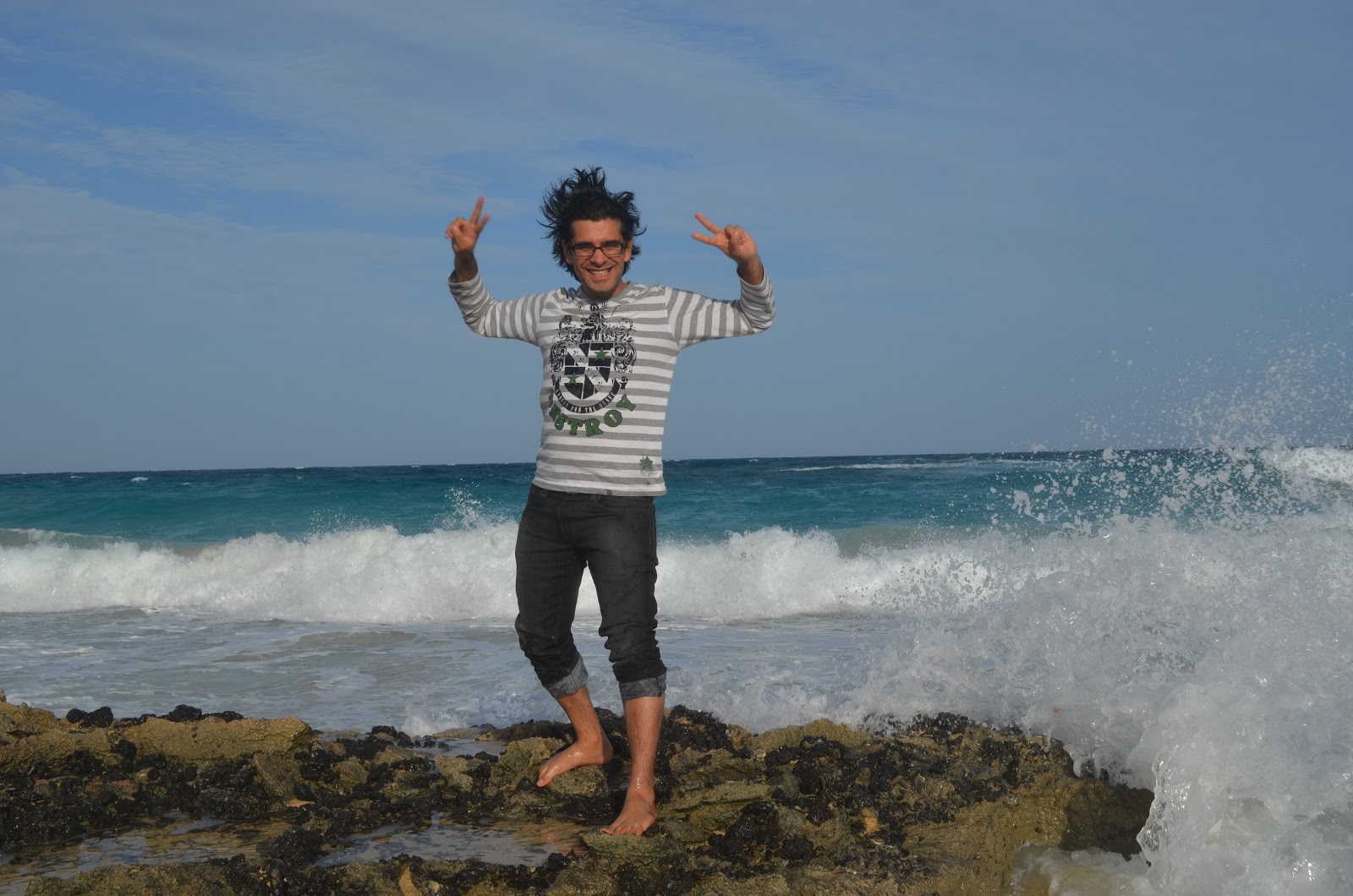 …talk about your current (good) situation to future pace where other people can be…
<TESTIMONIALS>
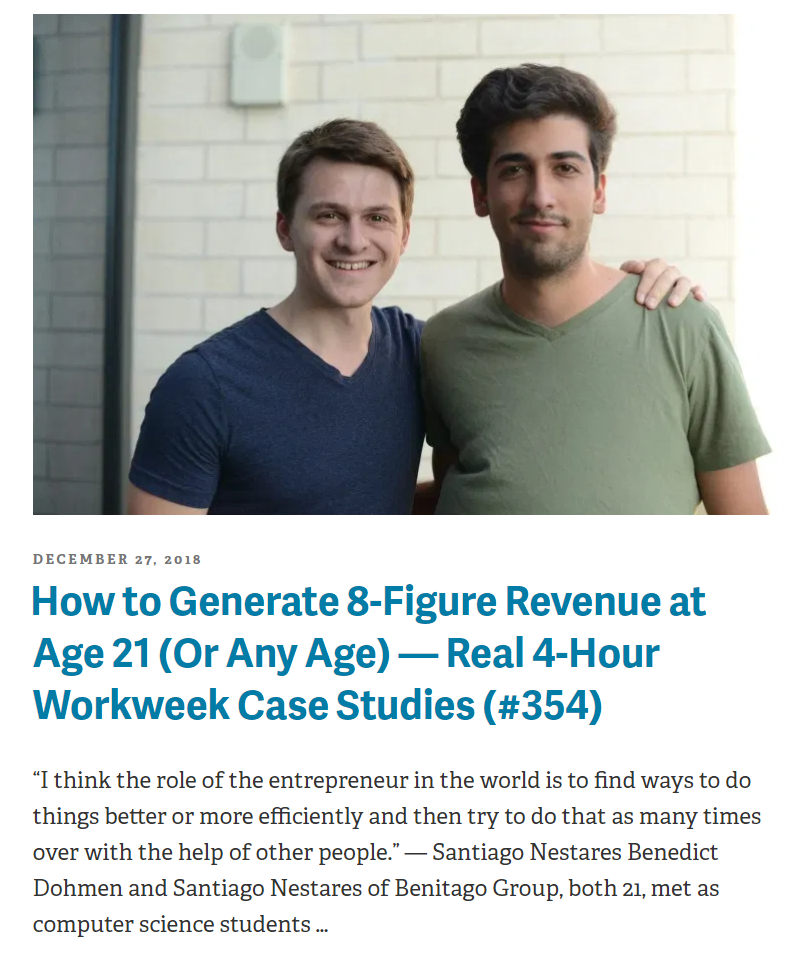 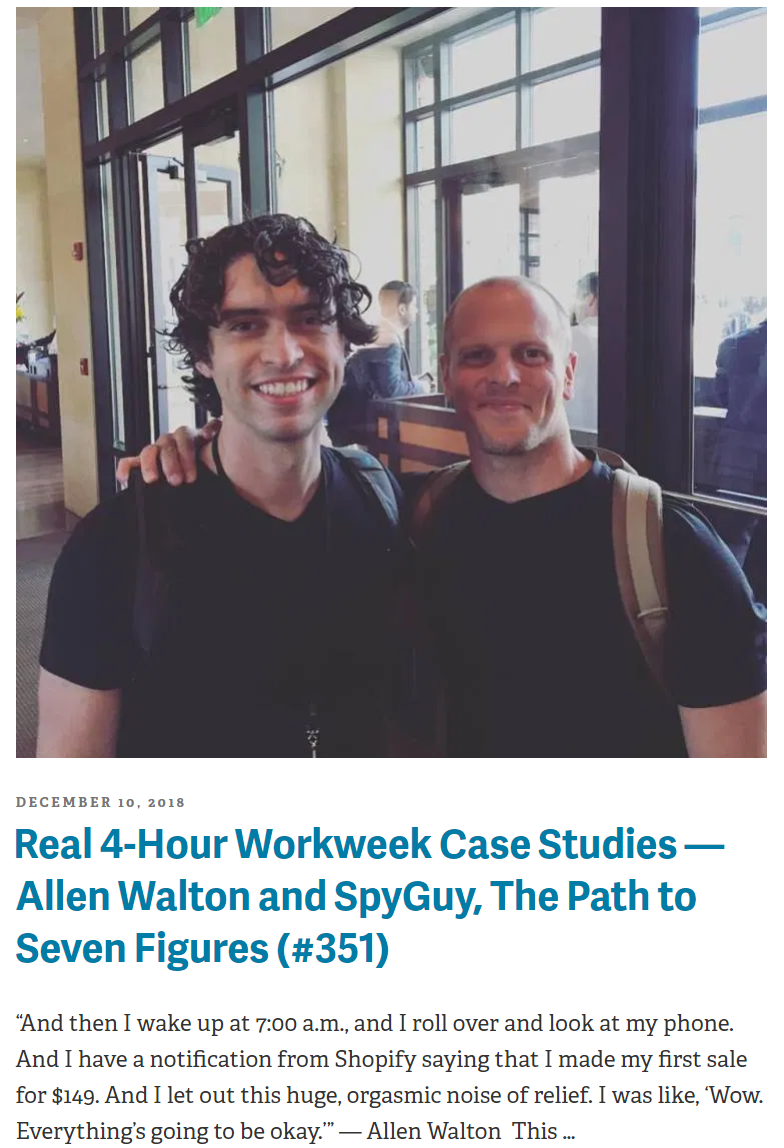 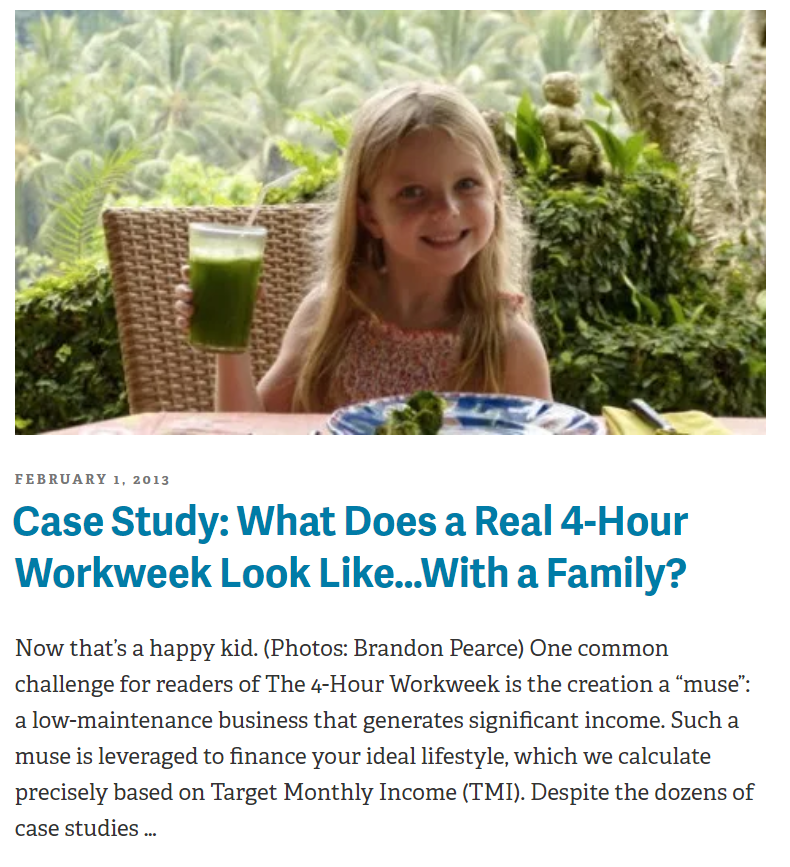 How to Generate 8-Figure Revenue at
Age 21 (Or Any Age) – Real 4-Hour 
Workweek Case Studies (#354)
Real 4-Hour Workweek Case Studies—Allen Walton and SpyGuy, The Path to Seven Figures (#351)
Case Study: What Does a real 4-Hour Workweek Look Like … With a Family?
And then I wake up at 7:00 a.m, and I roll over and look at my phone. And I have notification from Shopify saying that I made my first sale for $149. And I let our this huge orgasmic noise of relief. I was like , ‘’Wow, Everything’s going to be okay’’
‘’I think the role of the entrepreneur in the world is to find ways to do things better or more efficiently and then try to do that as many times over with the help of the other people’’
Now that's a happy kid. One common challenge for readers of The 4-Hour Workweek is the creation of a ‘’muse’’ a low-maintenance business that generates significant income.
<Motivate>
<You Can Do It…>
<Your Unique Framework>
PASSIVE INCOME MACHINES
Our Goal Today…
Show you how we do <>
Give you a complete walkthrough of <>
Simply put, show you <Reaffirm main promise>
<Gift If You Stay Until The End>
<Pre-Qualify>
<THE BIG TEASE (PITCH)>
Not Obligatory – I like to tell people there’s a pitchcoming ...to give you everything you need to build as many passive income machines as you want (NO LIMIT)
<Create Positive Expectations>
What If This Works…what would life be like?
COMMITMENT
“I Commit That As Soon As I KNOW That I Can Copy-Paste Your System...I Will Go ALL In!”
Who am I and why should you listen to me?
<RESULTS>
<Personal Life, Relatable>
Describe The <Framework>
Traditional Method...
<Synopsis>
New Method…
Step 2
Step 3
Step 1
The ‘SECRET’ Sauce Is ________
Preview
       Preview          
	Preview
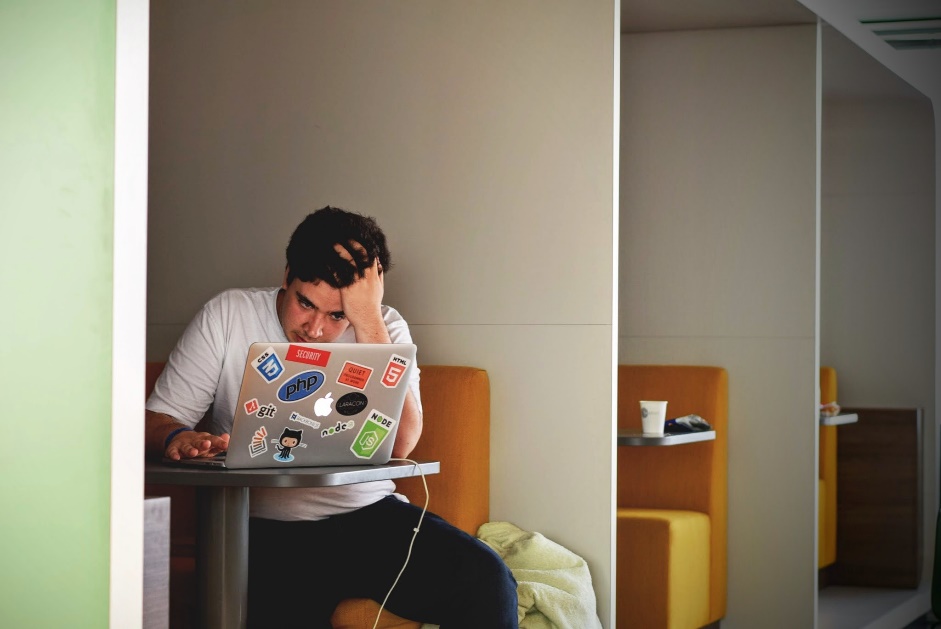 How My Old Process Worked…
Problem 1
Problem 2
Problem 3
The New Way...
<Synopsis>
Let’s Break Down 3 Myths About<GOAL>
MYTH #1
<Break Limiting Belief>
<Go In Depth>
<Use proof, steps/method and reasoning to break down this limiting belief>
MYTH #1
<Break Limiting Belief>
MYTH #2
<Break Limiting Belief>
<Go In Depth>
<Use proof, steps/method and reasoning to break down this limiting belief>
MYTH #2
<Break Limiting Belief>
MYTH #3
<Break Limiting Belief>
<Go In Depth>
<Use proof, steps/method and reasoning to break down this limiting belief>
MYTH #3
<Break Limiting Belief>
3 Myths of Building Income Machines...
Myth 1 (Write it out)
Myth 2 (Write it out)
Myth 3 (Write it out)
ACTION PLAN:
STEP 1
<Do This>
STEP 2
<Do This>
STEP 3
<Do This>
LET’S REVIEW:
Step 1
Step 2
Step 3
The tricky part
<Hint: we still have problems>
Do You Want to <Solve Problem/Get Gain? Make 3 Such Slides>
OPTION 1
Keep trying to do everything yourself (and learn the hard way)
Problem #1:
<New Problem – Do 3 to 4 of these>
OPTION 2
<Let Me Help You…>
<What Problems Can We Solve – Hint at solution to the problems from before>
What You’re Gonna Get...
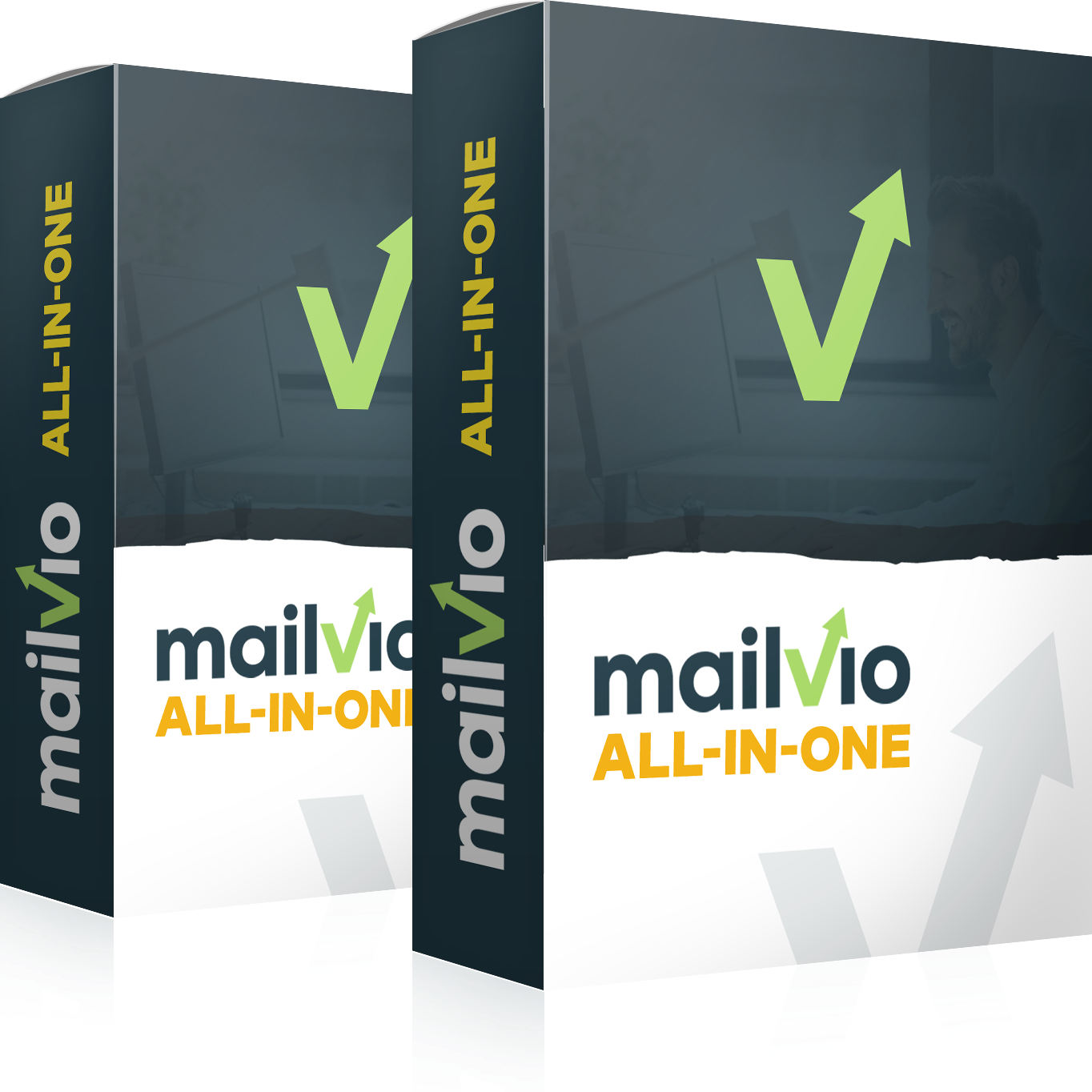 PRODUCT 1
You’ll Be Able To
Benefits of Offer 1
Benefits of Offer 2
.
.
.
.
.
.
Feature Walkthrough
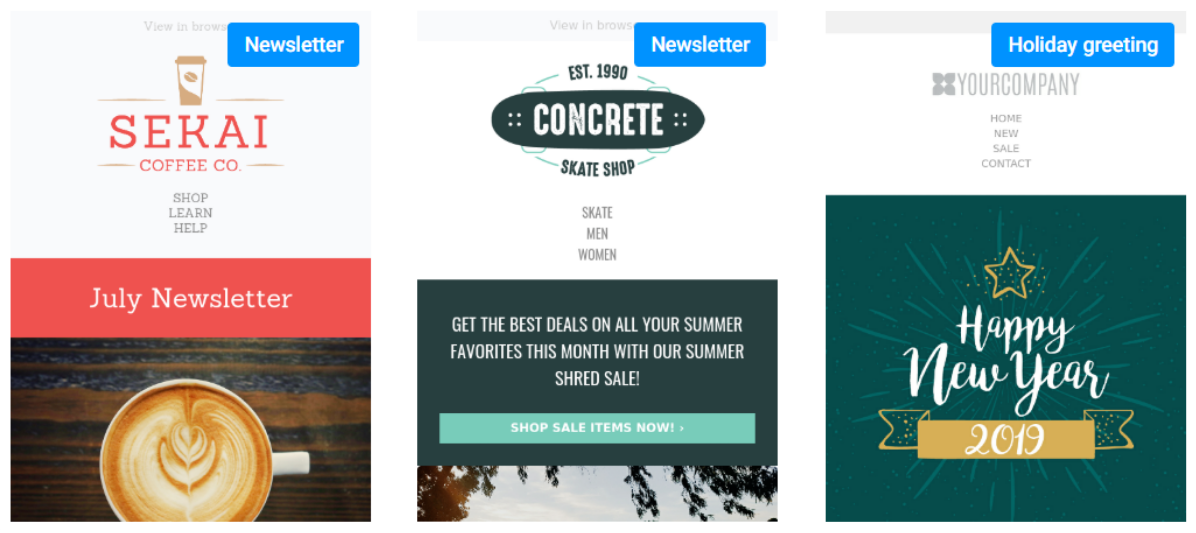 Benefits Of This Feature…
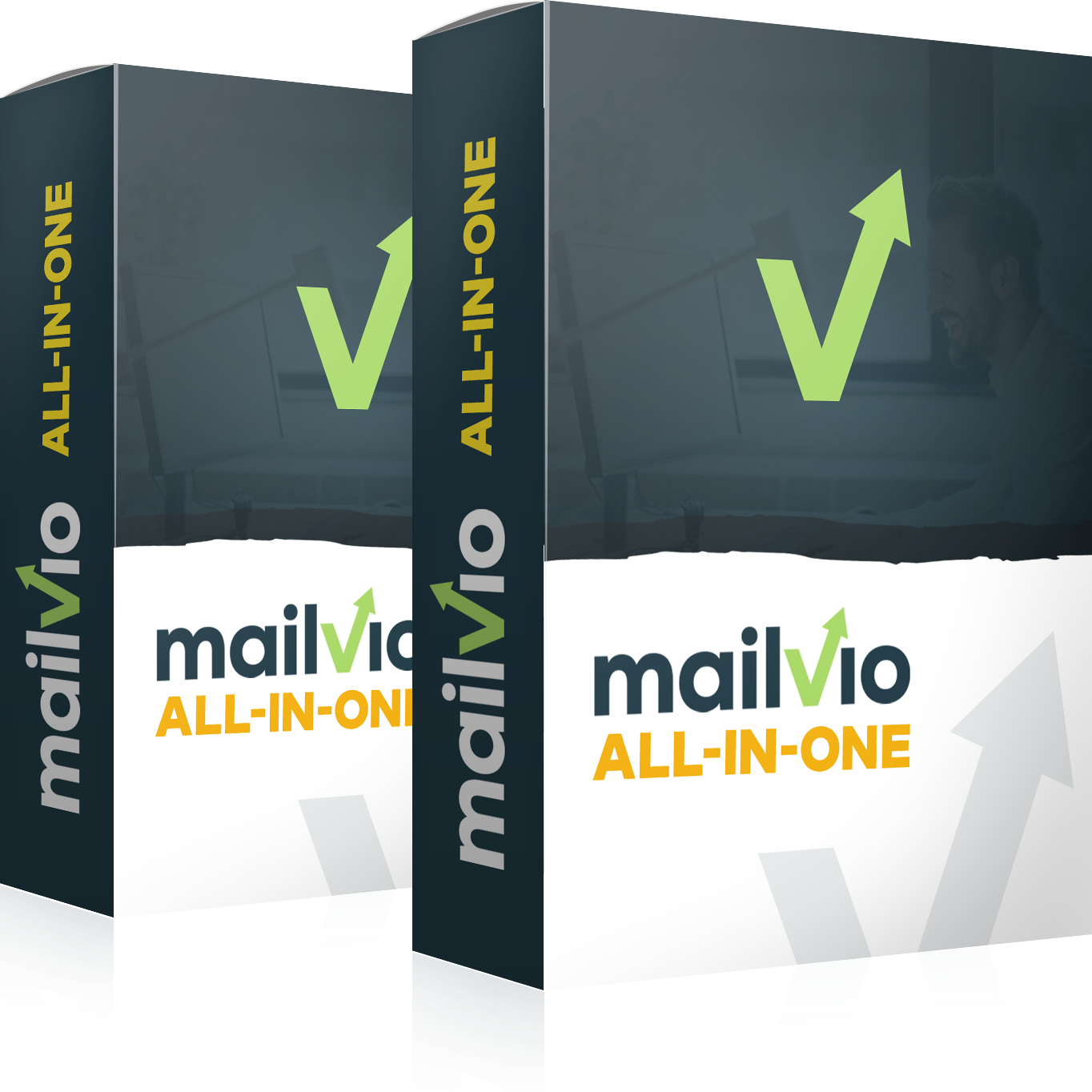 Comparison: Us v Them
Feature List
Feature List
What You’re Gonna Get...
Product 1 ($997 Value)
Total Value: $997
Product 2
Feature List
Feature List
Feature List
What You’re Gonna Get...
Product 1 ($997 Value)
Product 2 ($1,997 Value)
Total Value: $2,994
What Else Can I Give You ?
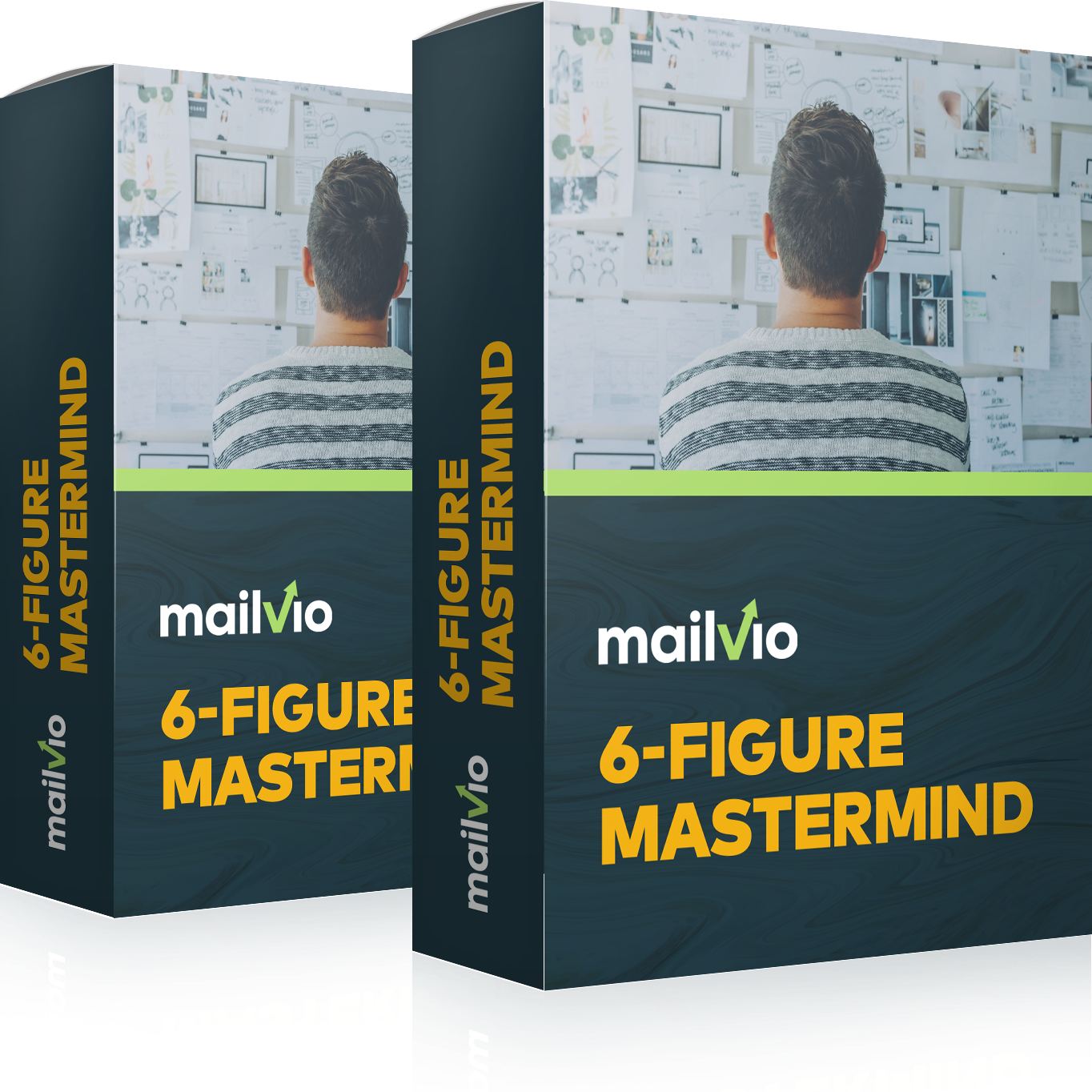 Product 3
<Description + Features>
What You’re Gonna Get...
Product 1 ($997 Value)
Product 2 ($1,997 Value)
Total Value: $2,994
What You’re Gonna Get...
Product 1 ($997 Value)
Product 2 ($1,997 Value)
Product 3 ($497 Value)
Total Value: $3,491
What Else Do You Need?<Do You Have Another Problem>
BONUS #1
Product Name and Value
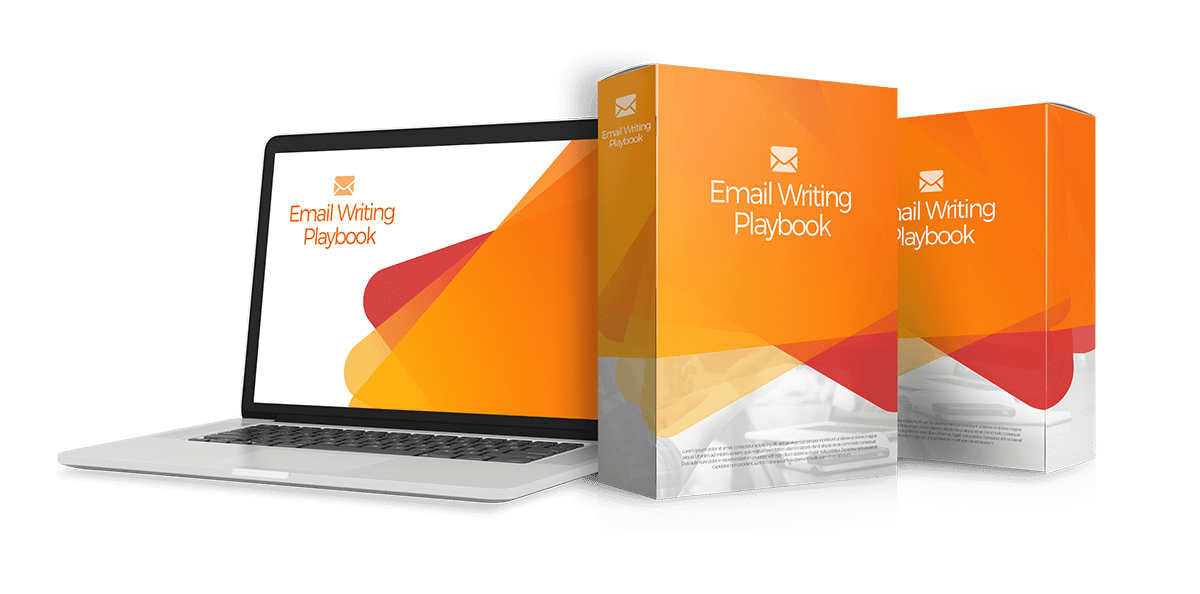 Is it ok if I overdeliver?
BONUS #2
Product Name and Value
What You’re Gonna Get...
Product 1 ($997 Value)
Product 2 ($1,997 Value)
Product 3 ($497 Value)
Bonus 1 ($97 Value)
Bonus 2 ($997 Value)
Total Value: $4,585
Is it ok if I overdeliver again?
BONUS #3
Product Name and Value
BONUS #4
Product Name and Value
What You’re Gonna Get...
Product 1 ($997 Value)
Product 2 ($1,997 Value)
Product 3 ($497 Value)
Bonus 1 ($97 Value)
Bonus 2 ($997 Value)
Bonus 3 ($997 Value)
Bonus 4 ($497 Value)
Total Value: $6,079
I Had Two Choices...
First Option: Go Cheap, Overpromise, Underdeliver, go under and you lose money! Do You Really Want That?

Second Option: Requires a Little Higher Investment, And In Exchange My Team and I Can Dedicate Ourselves To Guarantee Your Success!
What’s This Worth To You?
$1k a Month? $10k a Month or More…
How Much Would You Pay To Get:
1 Passive Income Machine
You Can See Why This Is A Good Deal At $6,079
People Are Willing To Pay $3,000 ONCE To Make $10,000 Every Month...and Why Now!?
Get Started Now For Just
$3,000
PER YEAR
Only for today:
$997
Only for today:
$697
Get Access Now:
LINK
Now You Have 2 Choices:
First Option: Do Nothing, and NOT Take This Leap Of Faith (Where We Work With You Until You 10x)

Second Option: Pony Up This Small Investment Today (compared to all the value you’ll get in return, just give it a shot!)
If we cannot make you money immediately, we’ll work with you until YOU make it! No one offers that
What You’re Gonna Get...
Product 1 ($997 Value)
Product 2 ($1,997 Value)
Product 3 ($497 Value)
Bonus 1 ($97 Value)
Bonus 2 ($997 Value)
Bonus 3 ($997 Value)
Bonus 4 ($497 Value)
Total Value: $6,079
What You’re Gonna Get...
Product 1 ($997 Value)
Product 2 ($1,997 Value)
Product 3 ($497 Value)
Bonus 1 ($97 Value)
Bonus 2 ($997 Value)
Bonus 3 ($997 Value)
Bonus 4 ($497 Value)
GET STARTED NOW AND SAVE $7,379
With Success Guarantee
LINK
Total Value: $8,076
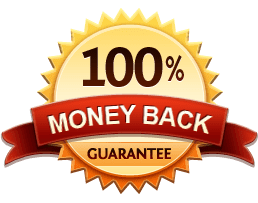 100% SUCCESS GUARANTEE!
This Is Not Your Usual Money Back Guarantee. ONLY Sign Up If You Are Willing To Work With Me and My Team To Make 10x Your Investment TODAY! I Promise To Work With You For As Long As It Takes To Make 10x Your Investment. If It Takes More Than 1 Year (I am Confident It Won’t - You Get FREE 1 Year Access To Mailvio (Worth $997) Immediately
What You’re Gonna Get...
Product 1 ($997 Value)
Product 2 ($1,997 Value)
Product 3 ($497 Value)
Bonus 1 ($97 Value)
Bonus 2 ($997 Value)
Bonus 3 ($997 Value)
Bonus 4 ($497 Value)
GET STARTED NOW AND SAVE $7,379
With Success Guarantee
LINK
Total Value: $8,076